French
Ask about what others have done at a specific time vs in general (Part 2/2)
Irregular past participles (with avoir)
Asking questions in the past tense (est-ce que & qu’est-ce que)

Downloadable Resource
Madame Johnson
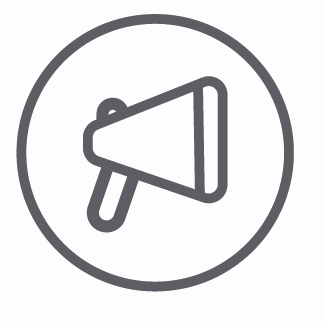 [ u ]
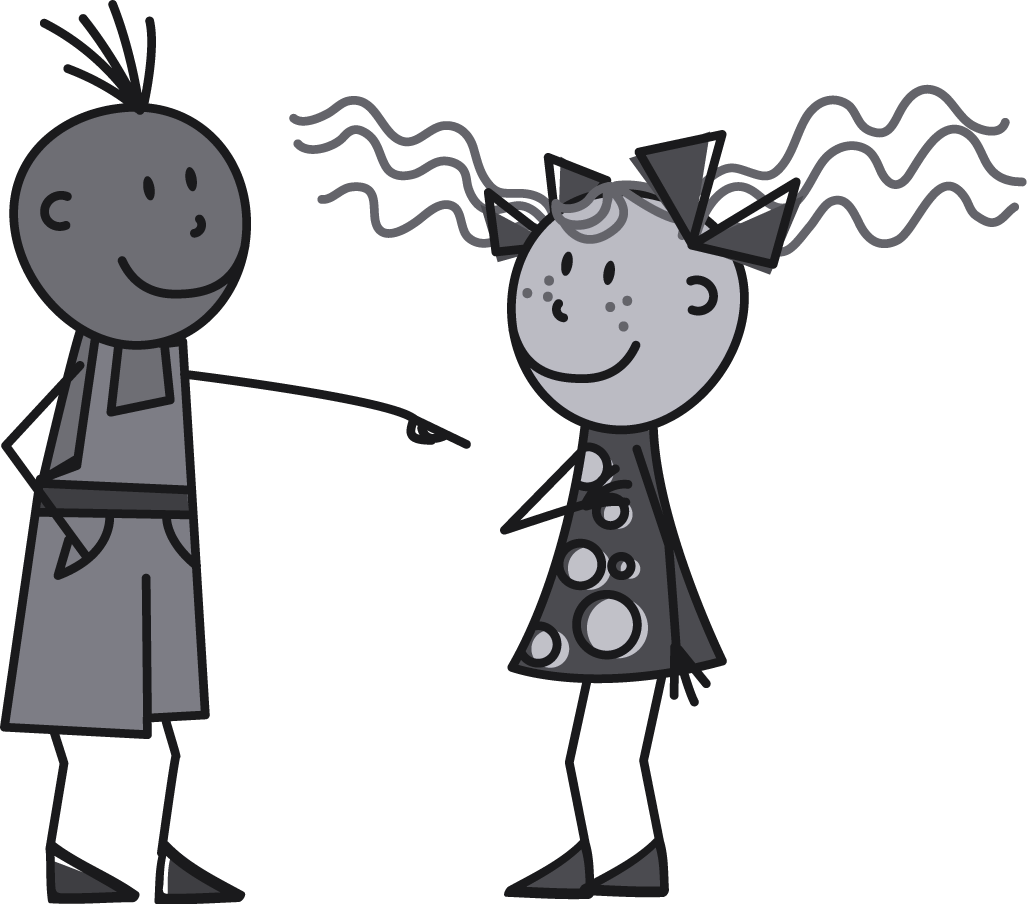 tu
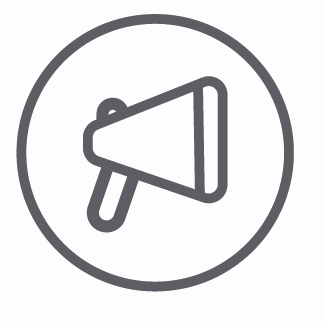 [ u ]
amusant
utiliser
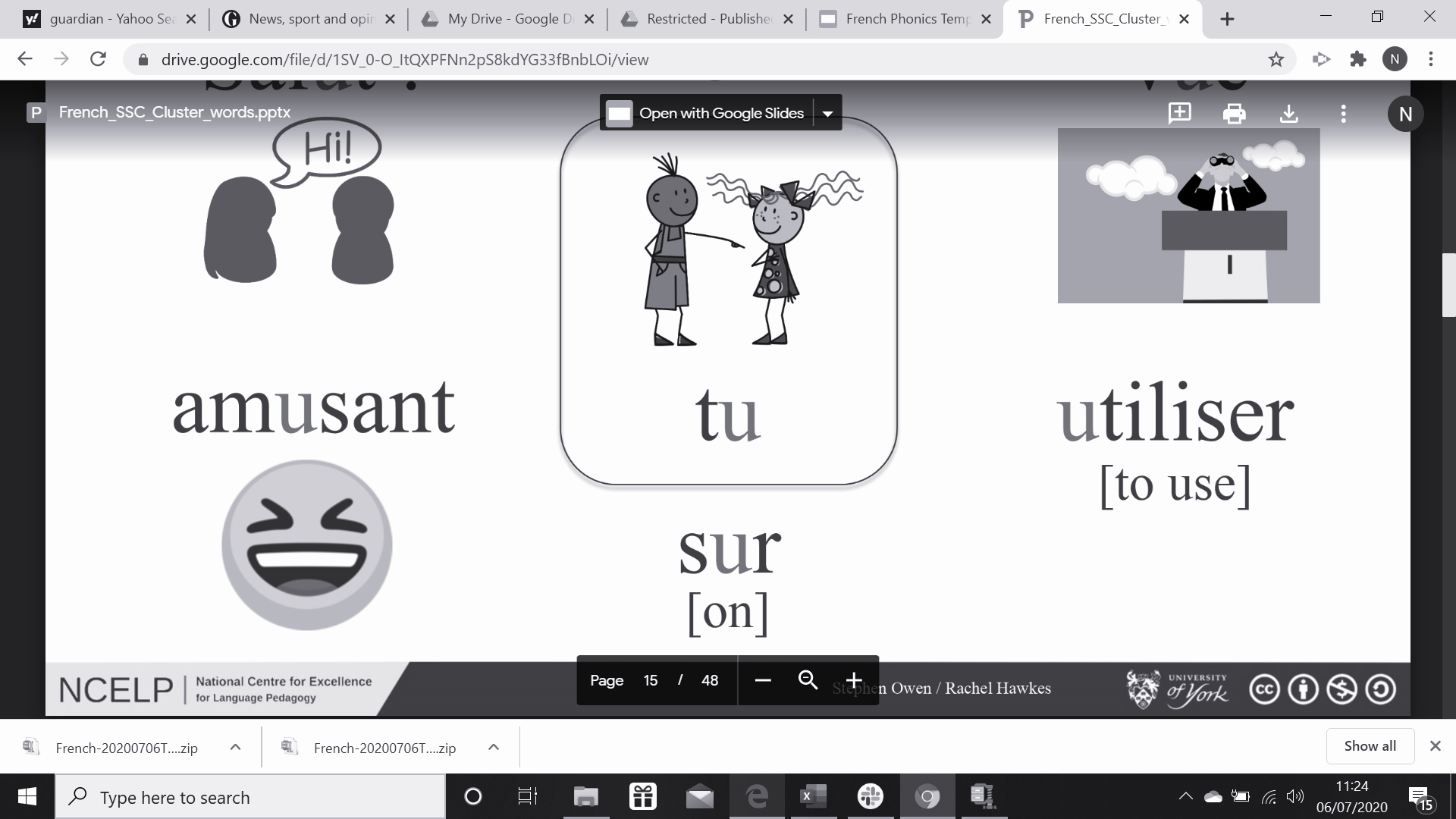 [to use]
sur
[on]
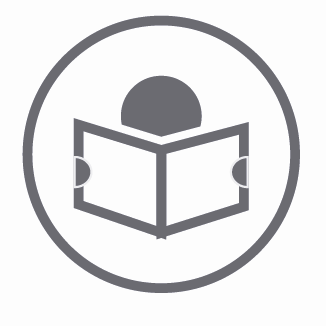 Vocabulary list for this lesson:
Avoir faim = to be hungry


Avoir peur = to be scared
1. The Subject Pronoun
3. Past Participle
2. The Auxiliary Verb
(Avoir - Present Tense)
Sometimes the past participle is irregular!
boire - bu
avoir - eu
apprendre - appris
comprendre - compris
prendre - pris
Noticing similar patterns
J’ai eu
J’ai bu
avoir
boire
I had
I drank
Noticing similar patterns
J’ai compris
J’ai appris
J’ai pris
prendre
apprendre
comprendre
I took
I learnt
I understood
For more on forming questions with ‘est-ce que’ and ‘qu’est-ce que’ please see lessons:
Compare past experiences
(Parts 1 & 2) - Unit 5, lessons 3 & 4

Talk about what you and others did and did not do 
(Parts 1 & 2) - Unit 5, lessons 5 & 6
Yes / No Question
Question with intonation
Est-ce que question
Est-ce que tu as appris l’anglais?
Tu as appris l’anglais?
Est-ce que
pronoun
Past participle
auxiliary
Est-ce que tu as appris _____?
Est-ce que changes to est-ce qu’ before a vowel.
Est-ce qu’il a appris _____?
Information question
Qu’est-ce que question
past participle
Que
est-ce que
pronoun
auxiliary
= qu’est-ce que
Qu’est-ce que tu as regardé?
What did you watch?
as
est-ce que
tu
Qu’
bu?
Qu’
est-ce que
tu
as
bu?
Information question
What did you drink?
Ask about what others have done at a specific time vs in general (Part 2/2)
Qu’est-ce que tu as appris?
Est-ce qu’il a compris?
Qu’est-ce qu’elle a bu?
Est-ce qu’il a pris l’avion?